MATTER, ENERGY, & LIFE
Energy flow & Nutrient cycles
What is matter?
Matter- materials of which things are made
Can be solid, liquid, or gas
Law of Conservation of Matter- matter cannot be created nor destroyed- recycled or transformed
All life is made of matter
What is energy?
Provides the force to hold matter together, tear it apart, & move from one place to another.
Kinetic energy- energy in moving objects
Potential energy- stored energy; latent & ready for use.
Chemical energy- energy stored in food or carbon compounds
What is the difference between high quality energy and low quality energy?
High quality- intense, concentrated, & high in temperature
Ex:  energy in fossil fuels
Low quality- diffused, dispersed, low in temperature
Ex:  low heat energy of ocean is huge but hard to capture & use
How is energy transfer related to Thermodynamics?
1st law of thermodynamics:  energy is conserved, neither created nor destroyed
2nd law of thermodynamics: entropy (disorder) increases in all natural systems; less energy is available to do work; it has not been destroyed, only dissipated.
Why do organisms need a constant supply of energy?
Needed to replace energy that is dissipated as used.
If no constant supply of energy, cells can’t perform work, causes death.
90% of energy is used to do work or lost as heat
How do organisms get energy?
Chemosynthesis- use chemicals like sulfur to create organic food compounds.
EX:  chemosynthetic bacteria near hydrothermal vents in ocean; no sunlight in this ecosystem= no producers
Photosynthesis- use radiation energy from sun to create organic food compounds.
EX: plants make glucose from sunlight
Cellular respiration- use ATP to breakdown glucose to store energy in chemical bonds of more ATP
EX:  all living organisms
How is energy transferred in an ecosystem?
Tertiary consumers- top carnivores or omnivores
Secondary Consumers- carnivores
Primary Consumers- herbivores
Primary Producers- plants
How is energy transferred in an ecosystem?
Scavengers- eat dead carcasses with mouth
Ex:  vulture, crow
Detritivores- eat leaf litter, dung, debris
Ex:  ants, beetles, worms
Decomposers- absorb nutrients from dead or dung thru cell wall
Ex:  fungus, bacteria
Occupy any level
Clean up and recycle nutrients to soil
How can we show this transfer of energy?
Food chains show one possible relationship
Food Webs more complex- show all feeding relationships in ecosystem
Length can indicate health, harshness of ecosystem
Ex:  arctic food webs smaller than tropical food webs
Diversity=stability
How can we show this transfer of energy?
Pyramid of Numbers- shows actual numbers of organisms at each level
How can we show this energy transfer?
Pyramid of Biomass- shows mass of available nutrients at each level
What happens to the energy at each level?
Energy decreases at each level (2nd law of thermodynamics)
Where does it go?
Used in organisms own daily life functions
Lost as heat
Lost as feces
90% used- 10% stored in organism and passed to next level when organism gets eaten- “ECOLOGICAL RULE OF THUMB”
As a result, less energy = fewer organisms at top of food chain.
This is why there are not 6, 7, 8th level consumers.
So….
Energy is NOT recycled in an ecosystem

BUT…

Matter is… which leads us to the biogeochemical cycles!
The Hydrologic Cycle
Importance- need water for chemical reactions in body
Water gets into air thru…
Evaporation
Transpiration from plants
Cellular respiration
Condensation- clouds
Precipitation- rain
Back through organisms where used in chemical reactions inside body
		OR
Runoff- into surface water
		OR
Infiltration- thru soil into groundwater
The Carbon Cycle
Importance- makes up all organic molecules & stores energy in its bonds
Plants take CO2 out of air thru photosynthesis
Animals eat plants get Carbon in sugars.
Animals die/defecate and decomposers return carbon to soil or air.
Large masses of trees and the oceans are carbon sinks- they take CO2 out of air.
Humans alter carbon cycle by 
Combustion of fossil fuels 
Massive deforestation
Pollution in ocean decreases algae
These lead to extra carbon in air which leads to global warming.
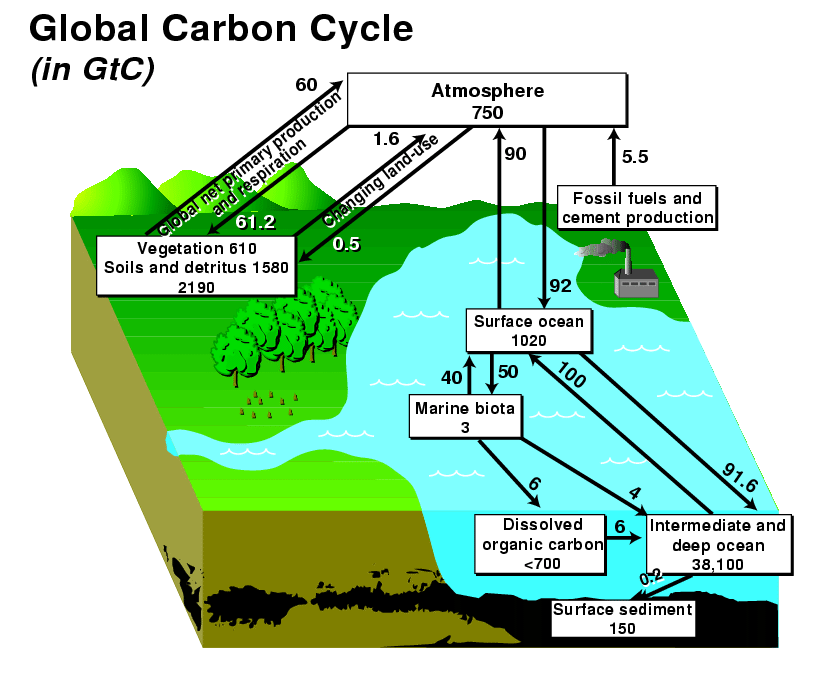 GtC- gigatons of carbon

Notice how all natural parts of cycle are equal “give” & “take” 

When fossil fuels are burned- only given to atmosphere
The Nitrogen Cycle
Importance- Nitrogen needed to build proteins & DNA
N2 is most abundant atmospheric gas (78%)- but can’t be taken in by organisms.
Some nitrogen is added to soil during lightning storms.
Nitrogen fixing bacteria (on roots of legumes) remove N2 from air and “fix” it into usable form for plants
Ammonification- nitrogen fixing bacterial pull N2 out of air and bond H to make ammonia (NH3)
Nitrification- bacteria turn ammonia into nitrites (NO2)
Nitrification- other bacteria turn NO2 to nitrate (NO3)
Assimilation- plants absorb NO3 and incorporate into tissues 
Animals eat plants and get N in their bodies
Animal dies/defecates, decomposers return N to soil
Other decomposers return N to air- Denitrification
Humans have altered by using synthetic fertilizers, cultivating nitrogen-fixing crops (legumes), and burning fossil fuels, overloading nitrogen in soil.  
Causes eutrophication, loss of other soil nutrients, increase in greenhouse gas, NOx, and some acid rain.
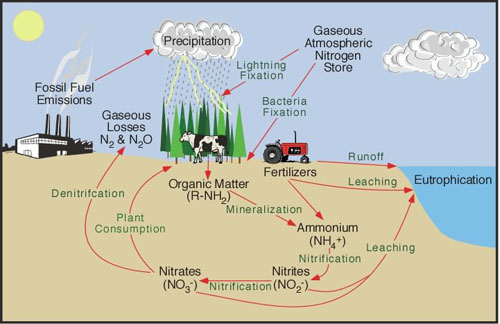 The Phosphorus Cycle
Important- main component in ATP
P is stored in rocks & minerals
Weathering releases P to soil or water
Plants absorb, animals eat plants, die/defecate & decomposers return P to soil/water
Humans alter by mining phosphorus for fertilizer.  Runoff can cause eutrophication.
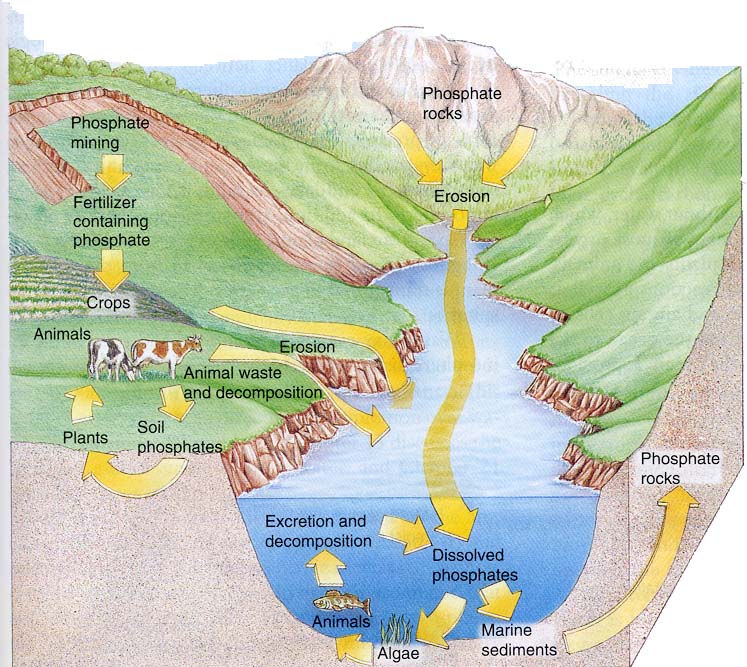 The Sulfur Cycle
Importance- component of protein
Studied to determine acidity of water/soil, can also cause climate change
Stored in rocks & minerals
Weathering, underwater sea vents, & volcanic eruptions, & bacteria releases compounds
Plants take in S, animals eat plants, die/defecate, decomposers return to soil.
Humans alter when burning fossil fuels that contain sulfur- creates acid rain, absorbs UV radiation, creates clouds, cools cities.  Maybe offsets some of rising CO2 levels?
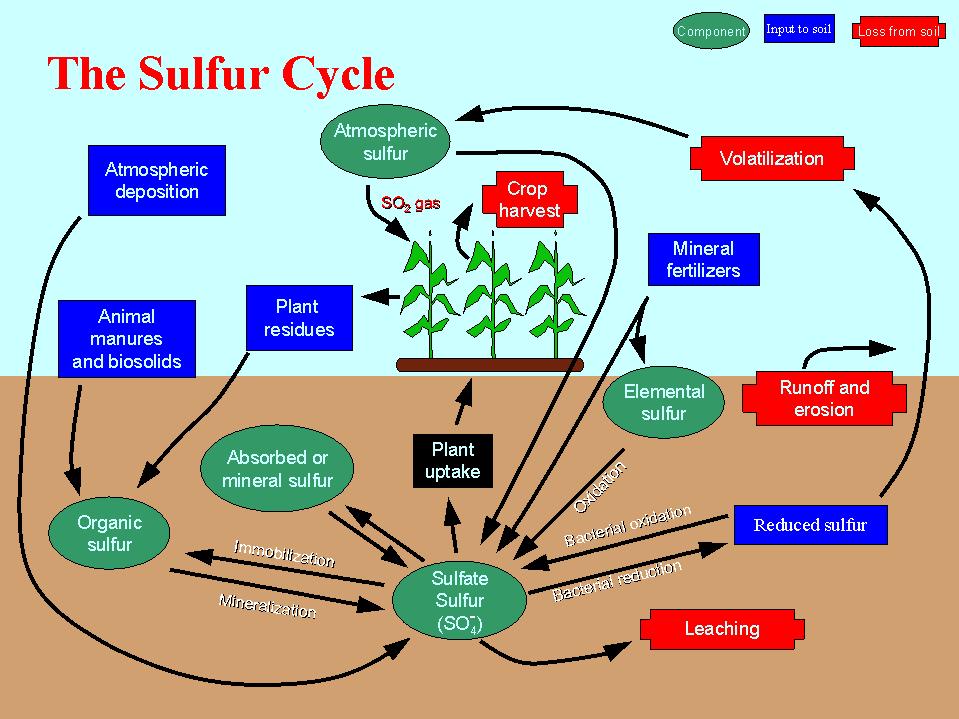